Το Ιρλανδικό Ζήτημα
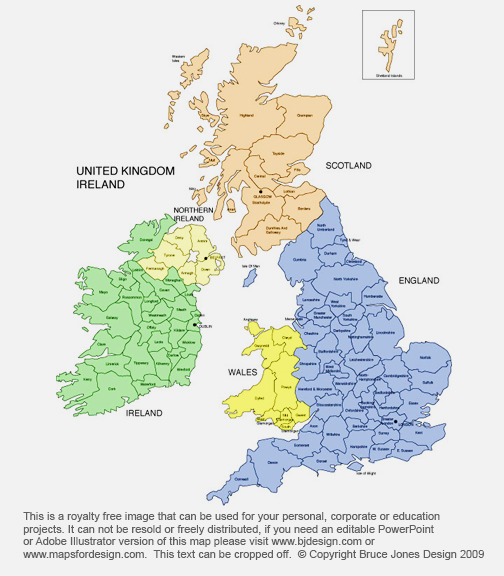 2
Κοινότητα = κοινή αντίληψη εδαφικής επικράτειας, λαού, καταγωγής, κουλτούρας, ιστορίας, εθνικής υπεροχής και αποκλειστικότητας 
 Αγώνας = δράση και κίνημα για κοινούς σκοπούς (εθνική κυριαρχία, απόσχιση από μεγαλύτερη πολιτική οντότητα, πολιτισμική επιβίωση, οικονομικά πλεονεκτήματα) μέσω βίας, πολιτισμικών εκστρατειών, εκλογικών αναμετρήσεων
Ισχύς = ταύτιση έθνους-κράτους με μοναδική πηγή πολιτικής ισχύος, έμφαση σε εθνική κυριαρχία και αυτοδιάθεση
Ιρλανδική ιστορία = διαδρομή από εισβολή σε εξέγερση, κοινοβουλευτικές μάχες και ξανά σε εξέγερση 
Nationalism vs. Unionism
Βασικά ζητήματα
Γη
Θρησκεία
Βρετανική Αυτοκρατορία
Ιρλανδικός εθνικισμός
3
Αναφέρεται σε πολιτικές συγκρούσεις που συνδέονται με ανταγωνιστικές ταυτότητες και αξιώσεις κυριαρχίας
Πολλές διαστάσεις  της σύγκρουσης  εθνοτικές διαιρέσεις, κουλτούρα, οικονομικές και κοινωνικές διαφορές, κλπ.)
Ερμηνεία βάσει παλαιών ανταγωνισμών:
Καθολικοί  Προτεστάντες
Εθνικιστές  Ενωτικοί
Ιρλανδοί  Βρετανοί
Όρια εθνοτικού εθνικισμού
4
1169, Νορμανδική εισβολή
17ος αι., “Plantations”
1798, Εξέγερση των Ενωμένων Ιρλανδών (United Irishmen rebellion)
1800, Act of Union
1829, Catholic Emancipation Act (Καθολική Απελευθέρωση)
Κίνημα  Νέας Ιρλανδίας (Young Ireland movement)
1845-52, Λιμός 
Εκστρατεία για την αυτονομία (Home Rule)
1916, Πασχαλινή Εξέγερση Δουβλίνου
1919-1921, Πόλεμος της Ανεξαρτησίας
Ελεύθερο Κράτος της Ιρλανδίας και Ιρλανδική Δημοκρατία
Εποχή των Ταραχών (“The Troubles”)
Σταθμοί ιρλανδικού εθνικισμού
5
1250, νορμανδική κατάκτηση των 2/3 της Ιρλανδίας από Ερρίκο Β΄, πλην Ulster
Μικροί εποικισμοί στα ανατολικά
Εγκατάσταση Άγγλων ευγενών και επιγαμίες με τοπικό πληθυσμό
Περιορισμένη επιρροή Αγγλίας (Πόλεμος των Δύο Ρόδων 1453-1485, επιδημία πανώλης)
Διαμόρφωση μεικτής αγγλο-ιρλανδικής ελίτ 
1540-1603, νέες επιδρομές από δυναστεία Τυδώρ
1541, Ερρίκος VIII στέφεται Βασιλεύς της Ιρλανδίας
Penal laws = σειρά νόμων για τον εξαναγκασμό των Ιρλανδών Καθολικών και των Προτεσταντών Dissenters να συμμορφωθούν με αγγλικανικό δόγμα
1607, Καθολικοί αποκλείονται από δημόσια αξιώματα και στρατό
1610, Plantation of Ulster
Υφαρπαγή γαιών από παλαιά καθολική άρχουσα τάξη
Εγκατάσταση Αγγλικανών σε Ulster
1613, μεταβολή εκλογ. περιφερειών ώστε πλειοψηφία σε εποίκους
Βρετανική κατάκτηση12ος-17ος αι.
6
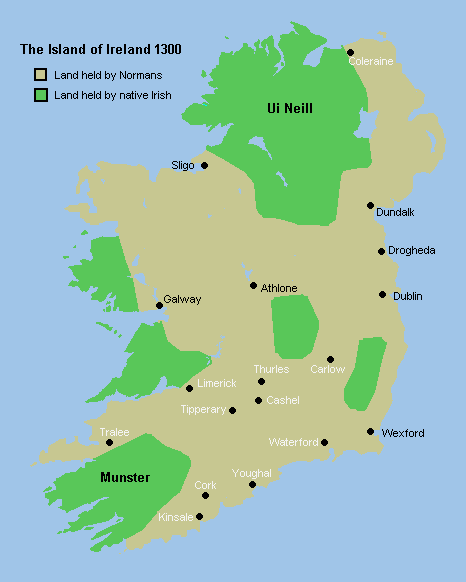 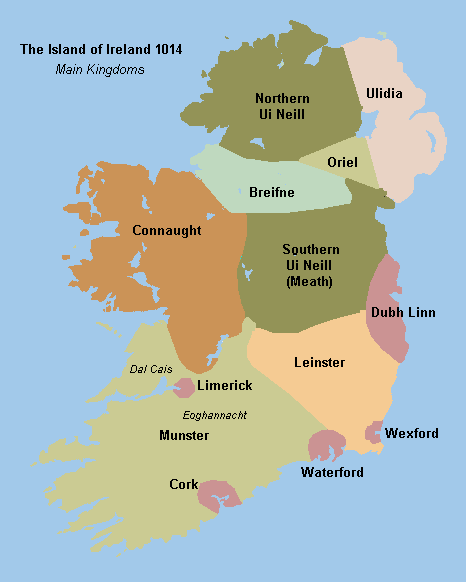 7
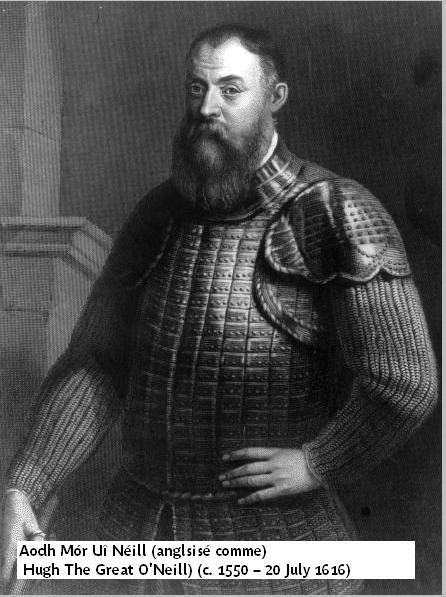 8
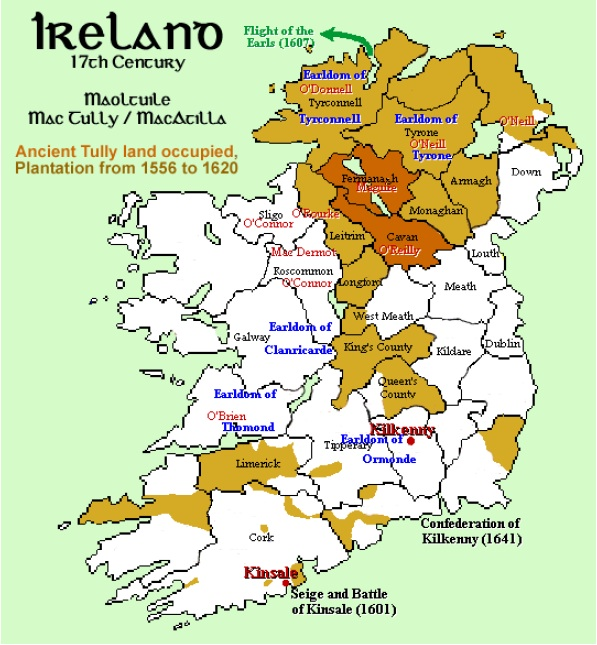 9
1641-1650, εξέγερση Ulster
Άγρια καταστολή από Oliver Cromwell
1649, σφαγή Drogheda σε αντίποινα για ιρλανδικές αγριότητες
Υπεξαίρεση των καλύτερων γαιών και απόδοσή τους σε Άγγλους αποίκους
1652, Act of Settlement
Απαγόρευση συμμετοχής Καθολικών σε Ιρλανδικό Κοινοβούλιο
Θεσμική υπεροχή Αγγλικανών, Καθολικοί μετατρέπονται σε πολίτες β΄ κατηγορίας
1688, «Ένδοξη Επανάσταση»
1689, Ιρλανδία τάσσεται υπέρ Ιακώβου Β΄ (Jacobites)
1690, ήττα από Γουλιέλμο Γ΄
Τιμωρητικοί νόμοι κατά περιουσίας και πολιτικών δικαιωμάτων Καθολικών
Anglican Ascendancy17ος-20ός αι.
10
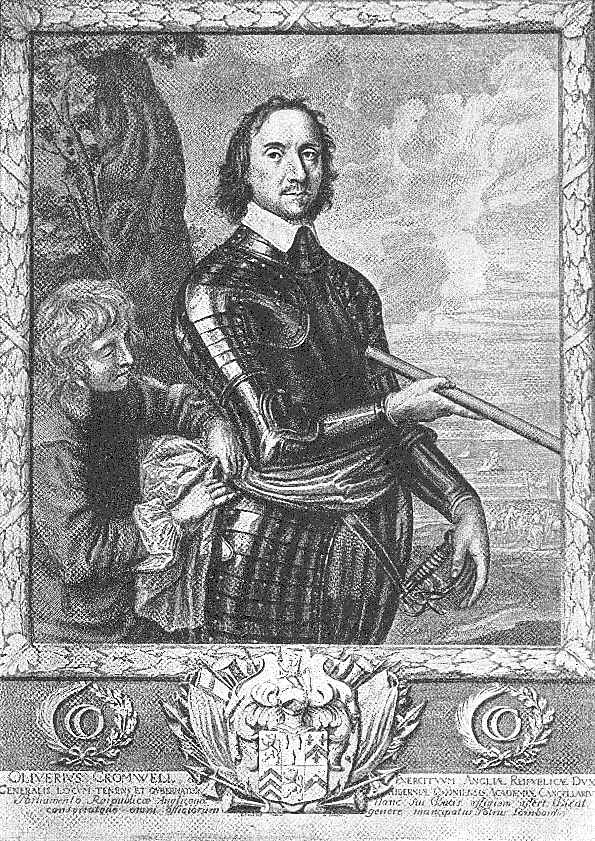 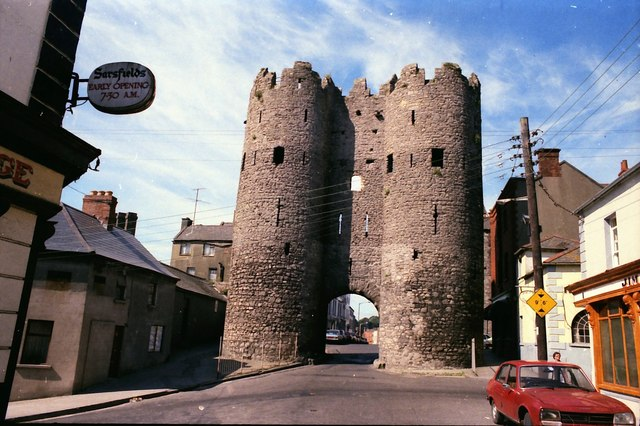 St. Laurence's Gate, Drogheda
Oliver Cromwell
1599-1658
11
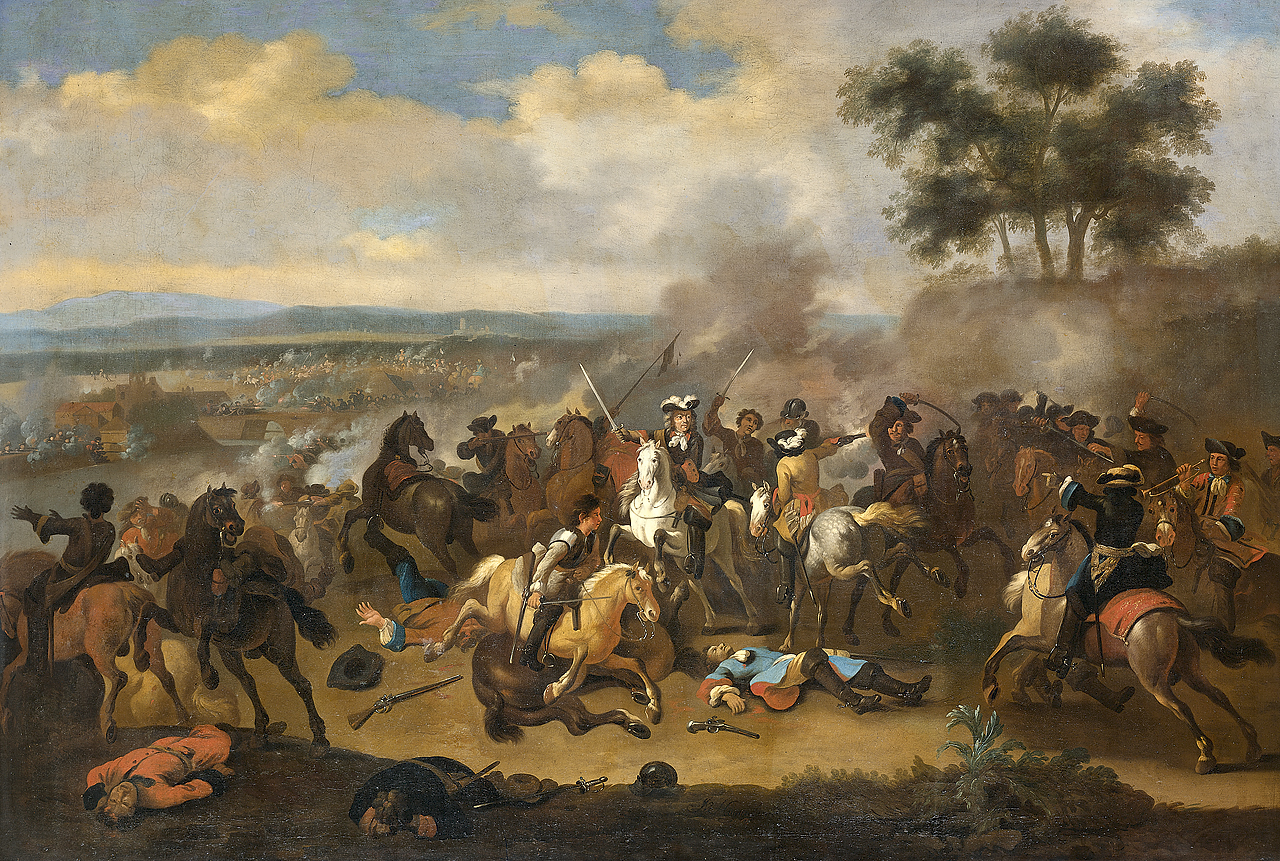 Jan van Huchtenburg, Battle of the Boyne between James II and William III, 11 July 1690
12
Καθολικοί = 75% πληθυσμού, 5% γης
Δεκαετία 1780, Henry Grattan (προτεστάντης) ιδρύει Irish Patriot Party
Αίτημα μεγαλύτερης ελευθερίας, ισονομίας Καθολικών & Προτεσταντών και περιορισμού αγγλικής επέμβασης σε ιρλανδικές υποθέσεις
Στήριξη από Σκωτσέζους εποίκους (Κέλτες και Προτεστάντες)
Πίεση Αμερικανικής Επανάστασης σε Μεγάλη Βρετανία
1782, παραχωρείται μεγαλύτερη ανεξαρτησία σε Ιρλανδικό Κοινοβούλιο (πρωτοβουλία νομοθεσίας με δικαίωμα veto θρόνου)
1791, Wolfe Tone ιδρύει ριζοσπαστική Society of United Irishmen με συμμετοχή και των δύο δογμάτων και αιτήματα για εξίσωση των Καθολικών και κοινοβουλευτική μεταρρύθμιση
1789, Γαλλική Επανάσταση
1798, εξέγερση σε συνδυασμό με αναμενόμενη γαλλική απόβαση
18ος αιώνας
13
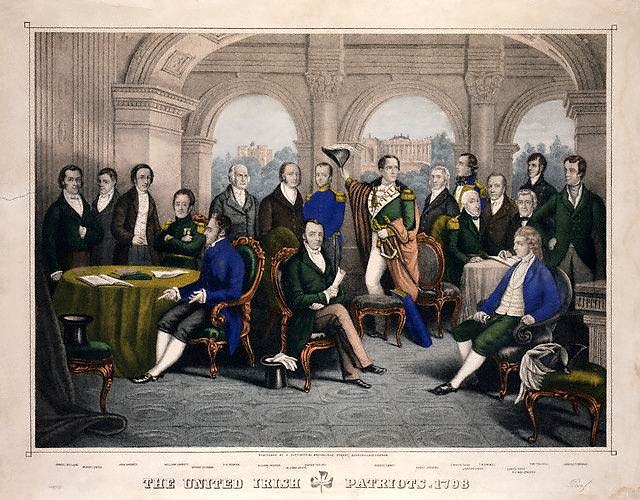 14
Αμερικανική Επανάσταση (1775-1783)
Γαλλική Επανάσταση (1789–1799)
Εξέγερση της Λιέγης (1789–1795)
Λατινοαμερικανικοί Πόλεμοι της Ανεξαρτησίας
Επανάσταση της Αϊτής (1791–1802)
Διακήρυξη της Ανεξαρτησίας της Βραζιλίας (1821–24)
Ισπανοαμερικανικοί Πόλεμοι Ανεξαρτησίας (1808–33) 
Αργεντινή, Χιλή, Περού (Simón Bolívar), Εκουαδόρ, Βενεζουέλα, Μεξικό 
Πολωνική εξέγερση υπέρ Συντάγματος (1792) και εξέγερση Kościuszko (1794)
Ιρλανδική εξέγερση (United Irishmen, 1798)
«Ατλαντικές Επαναστάσεις»
15
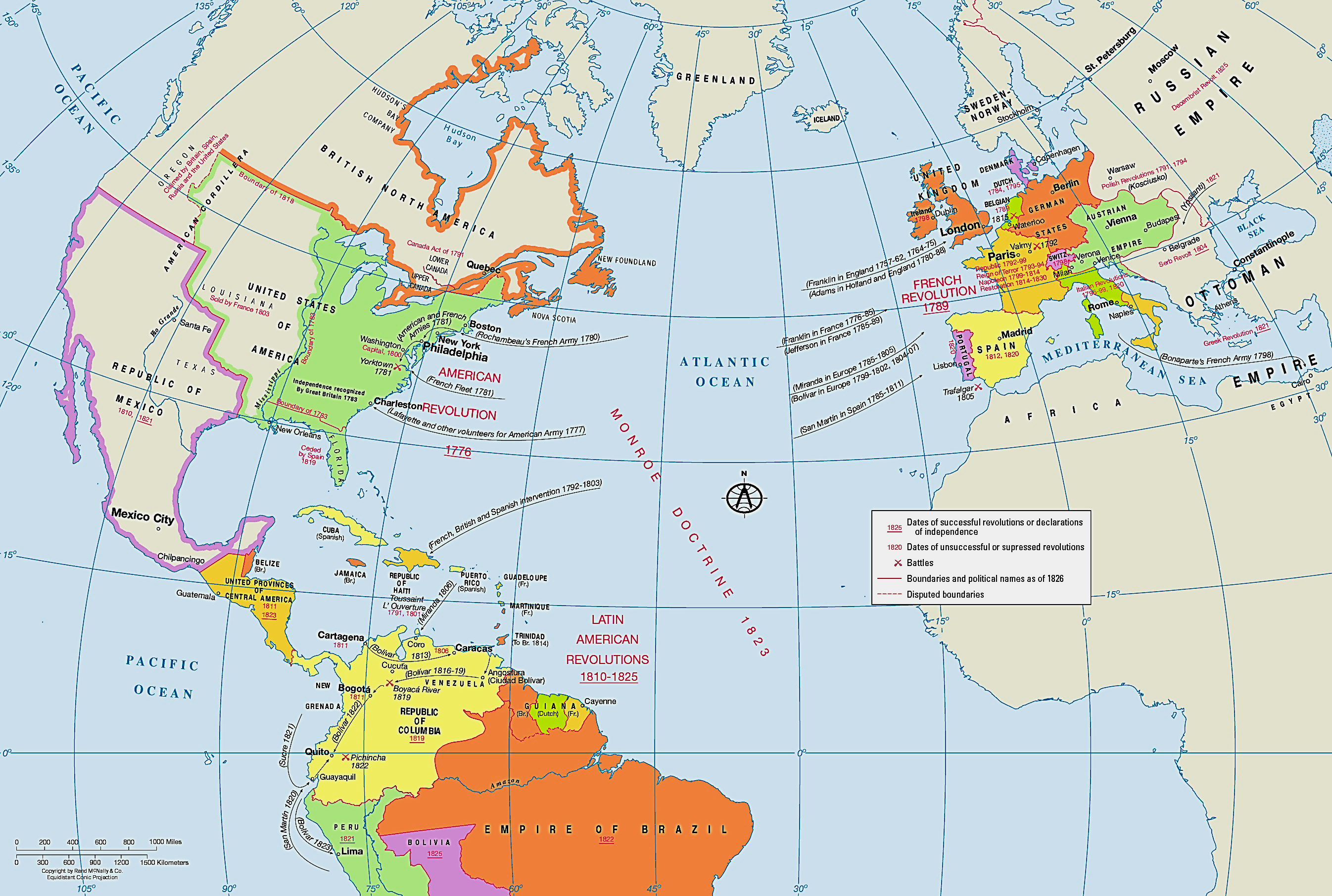 Concordia University, Atlantic Revolutions
16
Άνοδος και φιλοδοξίες αστικής τάξης
Δημογραφική αύξηση  πίεση σε επάρκεια τροφίμων και αγορά εργασίας
Άνοδος τιμών (χρυσός Βραζιλίας, μείωση μισθών, πόλεμος δασμών σε παγκόσμια αγορά), οικονομική στενότητα κρατών (στρατ. δαπάνες, φοροαπαλλαγές)
Διάδοση και εξέλιξη ιδεών Διαφωτισμού
Κοινωνικό συμβόλαιο, διάκριση εξουσιών (Montesquieu)
Ισότητα πολιτών, κατά προνομίων (Voltaire)
Λαϊκή κυριαρχία (Rousseau)
Κοινό υπόβαθρο Ατλαντικών Επαναστάσεων
17
1801, Act of Union
Δημιουργία Ηνωμένου Βασιλείου Μεγάλης Βρετανίας και Ιρλανδίας
Κατάργηση Ιρλανδικού Κοινοβουλίου
Μόνο κοινοβουλευτική ένωση χωρίς οικονομική ή διοικητική ενσωμάτωση
Χωριστά νομίσματα ως 1826, διαφορετική φορολόγηση ως 1853
Υπέρμετρη επιβάρυνση Ιρλανδίας για παραστρατιωτικές αστυνομικές δυνάμεις
Καθαρά αποικιοκρατική διοίκηση από Lord-Lieutenant (Τοποτηρητής)
Χαοτική οργάνωση με σύγκρουση αρμοδιοτήτων πολιτικών και στρατιωτικών αρχών
1823, Daniel O’Connell ξεκινά εκστρατεία κοινής γνώμης για πολιτική και νομική εξίσωση Καθολικών με Προτεστάντες
Catholic Rent = 1 p./μήνα
1829, Roman Catholic Emancipation Act
Πλήρη πολιτικά δικαιώματα σε Καθολικούς
19ος αιώνας
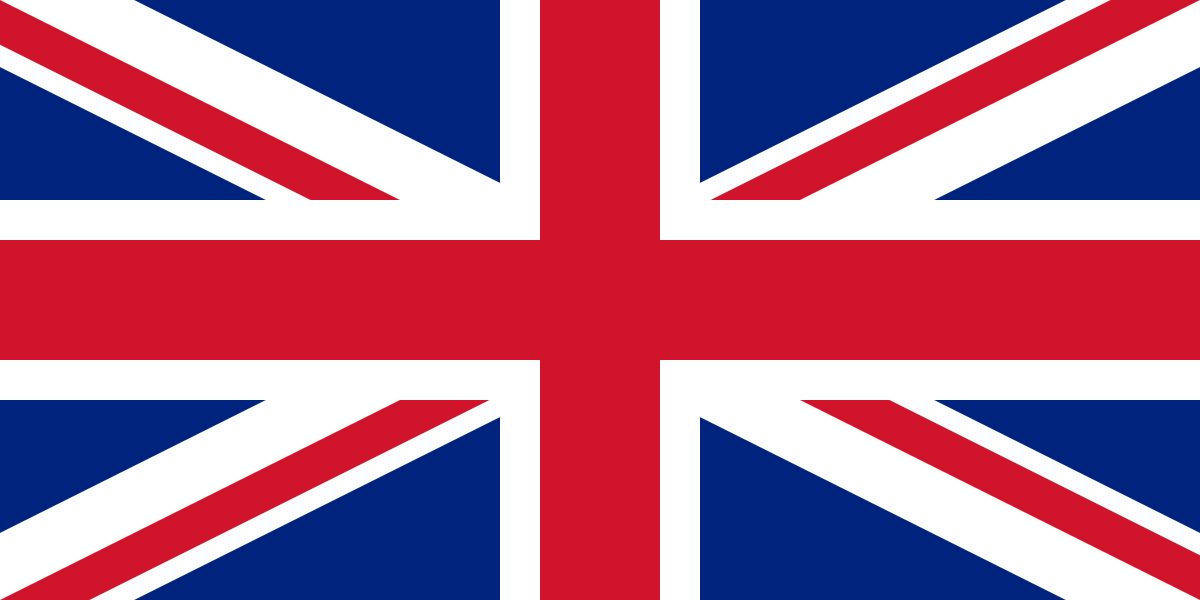 18
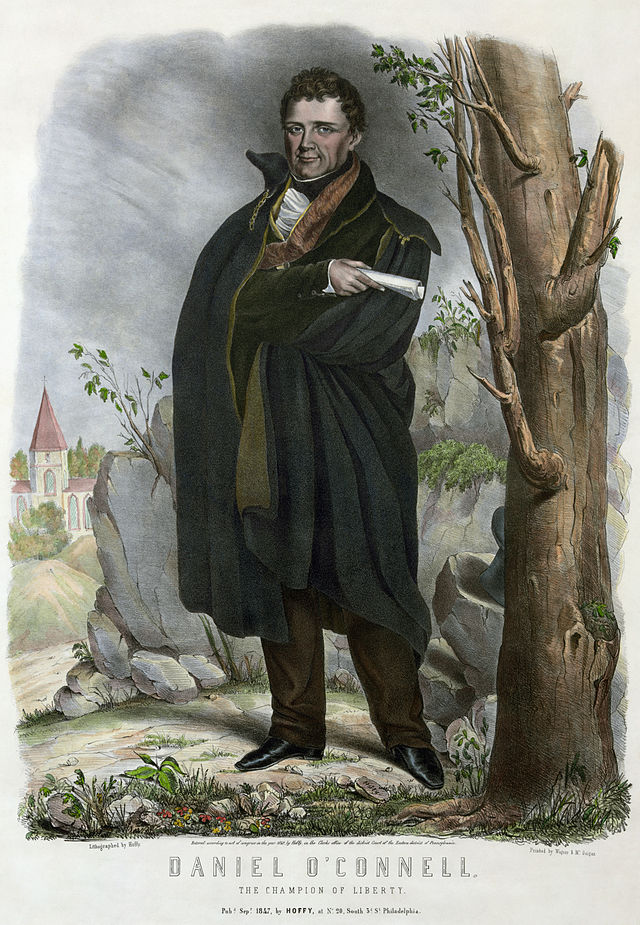 1775-1847
19
Αποτελεσματικότητα διακυβέρνησης υπεράνω εγγύησης ατομικών ελευθεριών
Αστυνομία επιτελεί ρόλο στρατού κατοχής
“Celtic inferiority”
Είτε εγγενής, άρα αδιόρθωτη και πειθαρχία, αυστηρότητα και καταστολή, απαραίτητες είτε
Αποτέλεσμα φτώχιας, άγνοιας και θρησκευτικής πλάνης, άρα θεραπεύσιμη με εκπαίδευση και διαφωτισμό
Αντίστοιχες αντιλήψεις για ιθαγενείς Ασίας, Αυστραλίας και Αφρικής
Ιρλανδία αντιμετωπίζεται ως Crown Colony
Μεγάλη στρατηγική σημασία λόγω εγγύτητας με Μεγ. Βρετανία
1831, ανάπτυξη συστήματος εθνικής εκπαίδευσης (υπόδειγμα για Αυστραλία και Ασία)
Εκτόπιση ιρλανδικής γλώσσας, ιστορίας και γεωγραφίας από σχολικά προγράμματα
Αποικιακή διοίκηση
20
Συμμετοχή Ιρλανδών σε ανάπτυξη Αυτοκρατορίας
Indian Civil Service
Στρατός
Μετανάστευση
Πειραματικές μέθοδοι διοίκησης δοκιμάζονται σε Ιρλανδία και στη συνέχεια εξάγονται σε Αυτοκρατορία
Εκπαίδευση
Irish Constabulary (=προτεστάντες αξιωματικοί και ιθαγενείς καθολικοί αστυφύλακες ταπεινής καταγωγής)
Συχνές μεταθέσεις, αποθάρρυνση γάμων για αποφυγή σύναψης σχέσεων με τοπικό πληθυσμό
Από 1907, εκπαίδευση δοκίμων για όλη την Αυτοκρατορία, σε Δουβλίνο
Δυνατότητα ελέγχου και καθυπόταξης μεγάλων αντιδραστικών πληθυσμών από μικρή και διεσπαρμένη δύναμη
Ταυτόχρονα, metropolitan και colonial
20ός αι., Ιρλανδία = υπόδειγμα για αντιαποικιακά κινήματα
Αποικιακή διοίκηση2.
21
1839, Κίνημα «Νέας Ιρλανδίας» (Young Ireland)
1840, Repeal Association του Daniel O’Connell για ανάκληση Ένωσης με ΜΒ
1842, εφημ. The Nation
1845-1852, Μεγάλος Λιμός
Μεγάλη γαιοκτησία σε απόντες Άγγλους, Ιρλανδοί ακτήμονες εργάτες γης
1 εκατ. νεκροί και 1 εκατ. μετανάστες
Μείωση πληθυσμού κατά 20-25%
Μόνιμη μεταβολή σε δημογραφική, πολιτική και πολιτισμική κατάσταση χώρας
1847, Irish Confederation (απόσχιση από Young Ireland)
Αδιαπραγμάτευτο αίτημα για εθνικό Κοινοβούλιο με πλήρη νομοθετική και εκτελεστική εξουσία
Αποδεκτή η χρήση βίας
1848, εξέγερση Ιρλανδίας
Ανήκει σε κύμα δημοκρατικών επαναστάσεων 1848
1858, Irish Republican Brotherhood (Fenians) σε ΗΠΑ για βίαιη ανατροπή βρετανικής κυριαρχίας και ανεξάρτητη ιρλανδική δημοκρατία
Great Famine
22
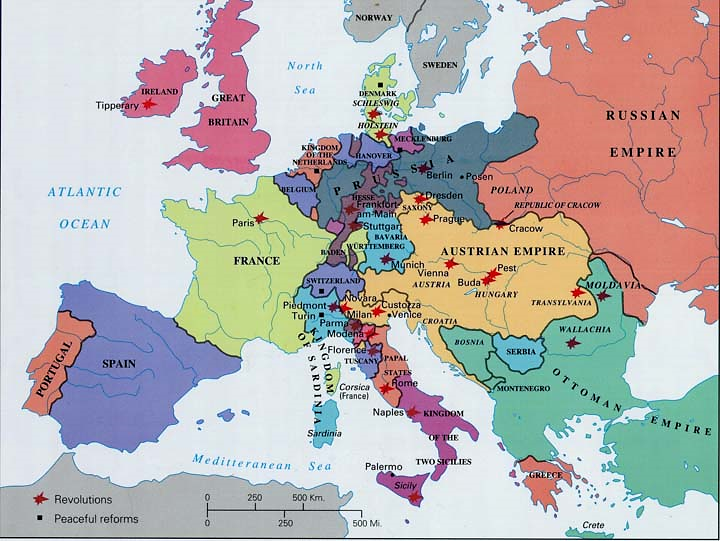 23
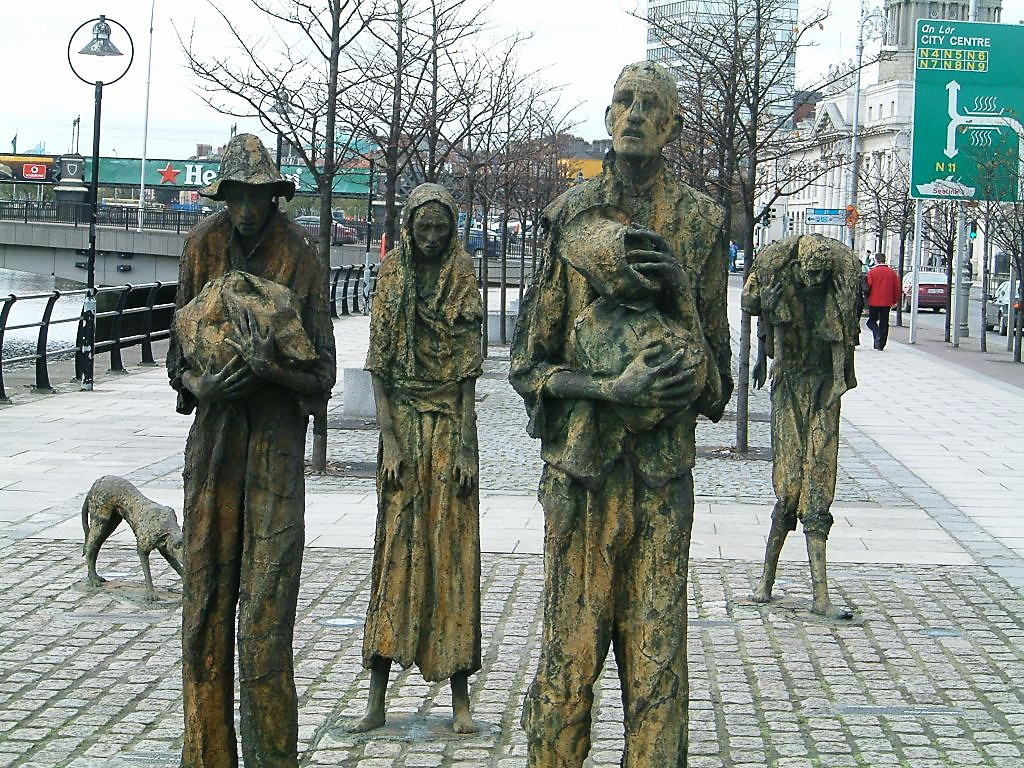 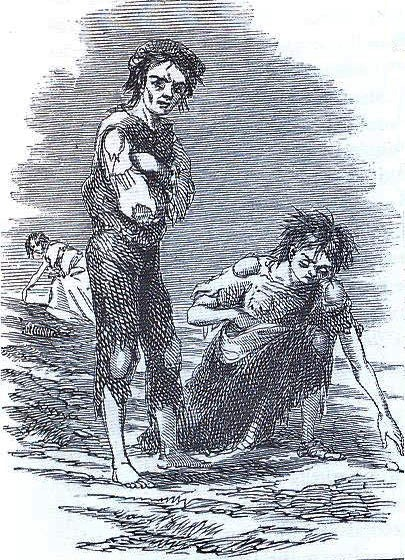 Μνημείο Λιμού, Δουβλίνο
Illustrated London News, 1847
24
1867, τρομοκρατικές επιθέσεις σε Ιρλανδία και Δουβλίνο
1869, Irish Church Act (William Gladstone)
Αγγλικανική Εκκλησία χάνει προνόμια επίσημης εκκλησίας και αποσυνδέεται από κράτος
Καταργούνται φόρος δεκάτης και αποστολή βουλευτών σε Westminster
1870, 1st Irish Land Act: προστασία από εξώσεις, δυνατότητα εξαγοράς γης
1879, αγροτική κρίση
Κακές σοδειές, πτώση τιμών από αμερικανικές εισαγωγές
Charles Stewart Parnell, Irish National Land League με αγροτικά και εθνικιστικά αιτήματα
3Fs = Fair rents, free sale, fixity of tenure
1881, νέα Coercion Act, αναστολή Habeas Corpus
1882, Parnell ιδρύει Irish Parliamentary Party 
Νομοθετική ανεξαρτησία, αγροτική μεταρρύθμιση
William Gladstone
25
1886, 1893, αποτυχημένες απόπειρες Gladstone για ψήφιση Home Rule που προέβλεπε αυτονομία εντός Ηνωμένου Βασιλείου και ανασύσταση Ιρλανδικού Κοινοβουλίου
1886, καταψήφιση σε House of Commons
1893, καταψήφιση σε House of Lords
1912-14, υπερψήφιση 3ου νομοσχεδίου με βασιλική συναίνεση (3 φορές απόρριψη από House of Lords) αλλά σε αναστολή λόγω Α΄ Παγκοσμίου Πολέμου
1920, υπερψήφιση 4ου νομοσχεδίου για χωριστές περιφέρειες Βόρειας και Νότιας Ιρλανδίας
1905, Arthur Griffith ιδρύει Sinn Féin (= We, ourselves)
Εθνικό Κοινοβούλιο για Ιρλανδία 
1912, Ulster Volunteer Force (UVF)
Ενωτική (Unionist) οργάνωση με σκοπό να εμποδίσει την αυτονόμηση της Ιρλανδίας
1913, Irish Volunteers
Αντίπαλη οργάνωση υπέρ ιρλανδικής ανεξαρτησίας
Home Rule
26
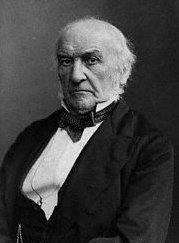 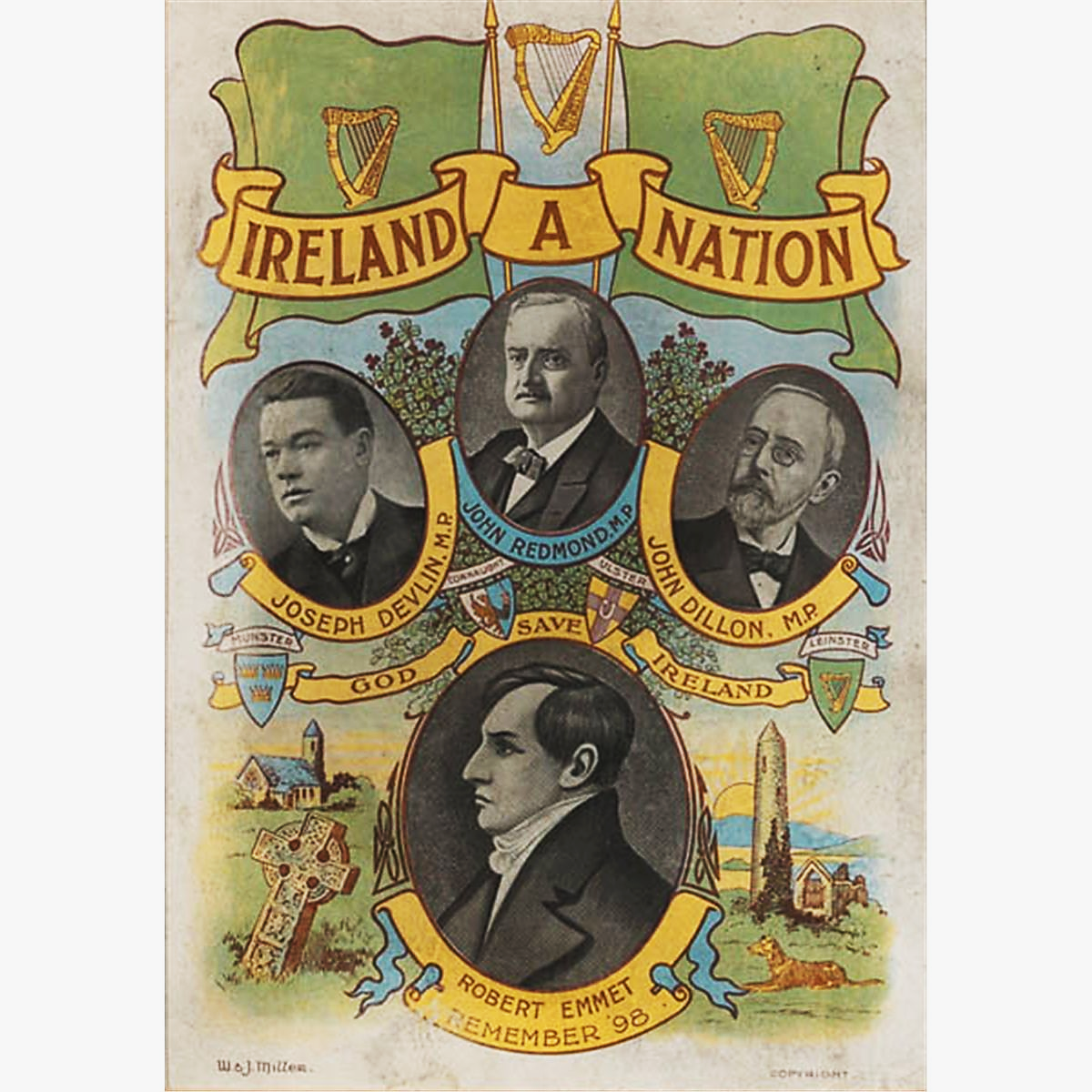 William Gladstone
1809-1898
Πρωθυπουργίες:
1868–74, 1880–85, Φεβρ.-Ιουλ. 1886 και 1892–94
27
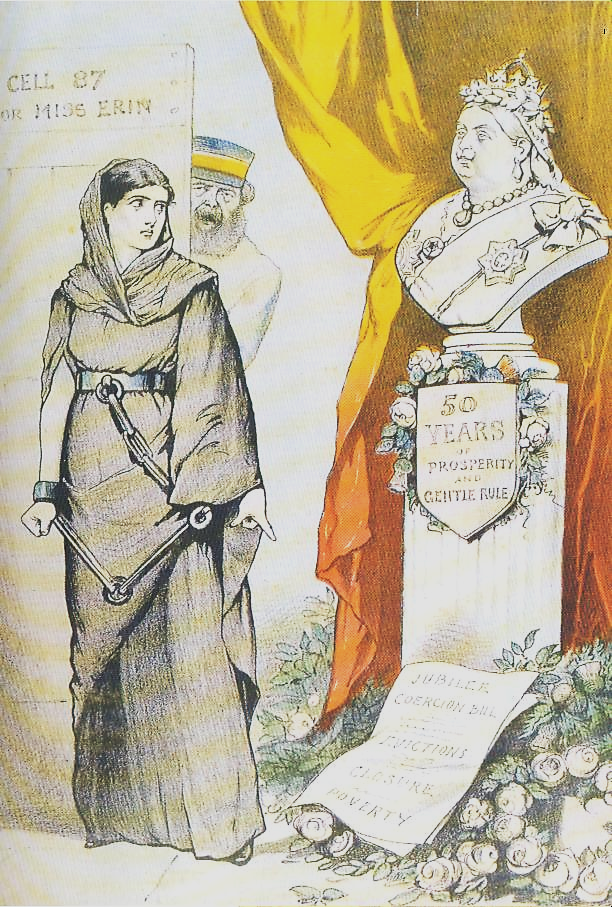 Weekly Freeman, Ιούλιος 1887
28
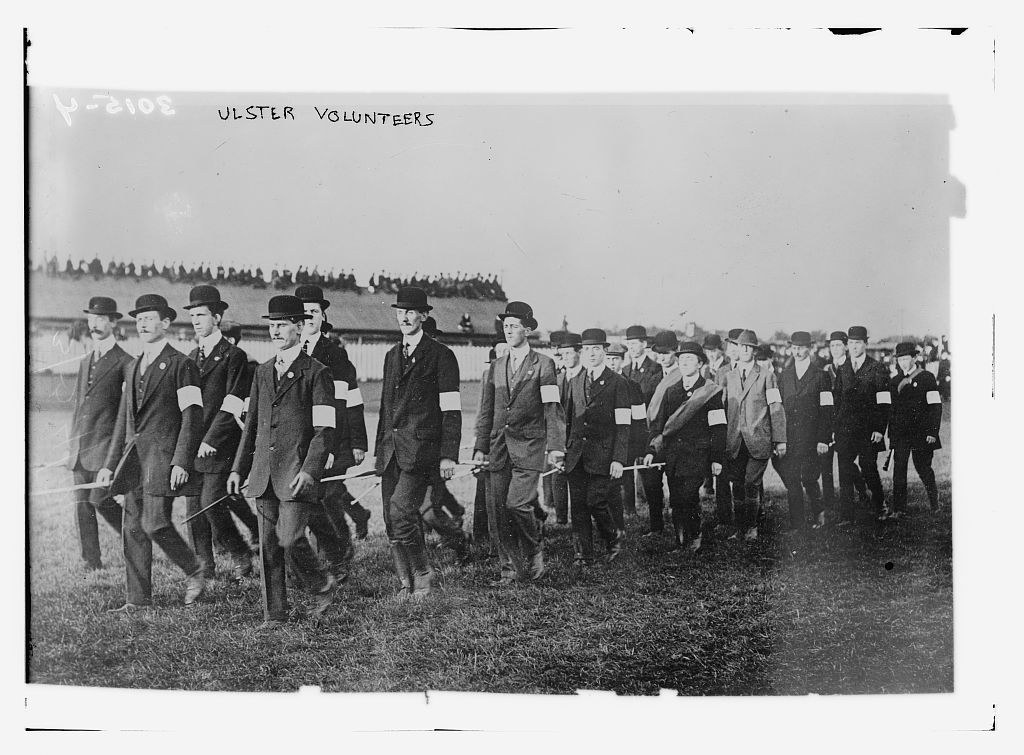 29
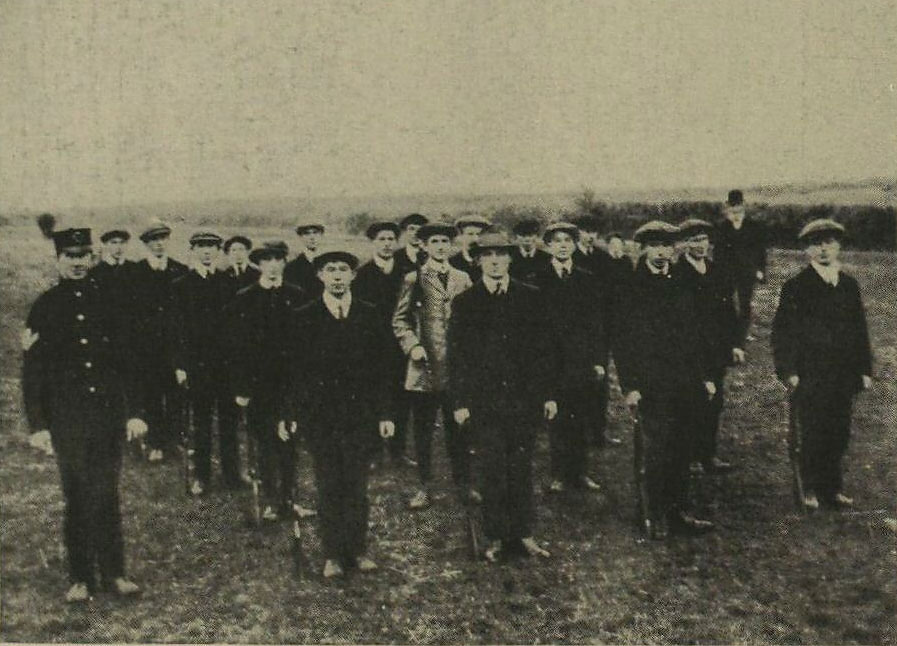 Irish Volunteers 
1913
30
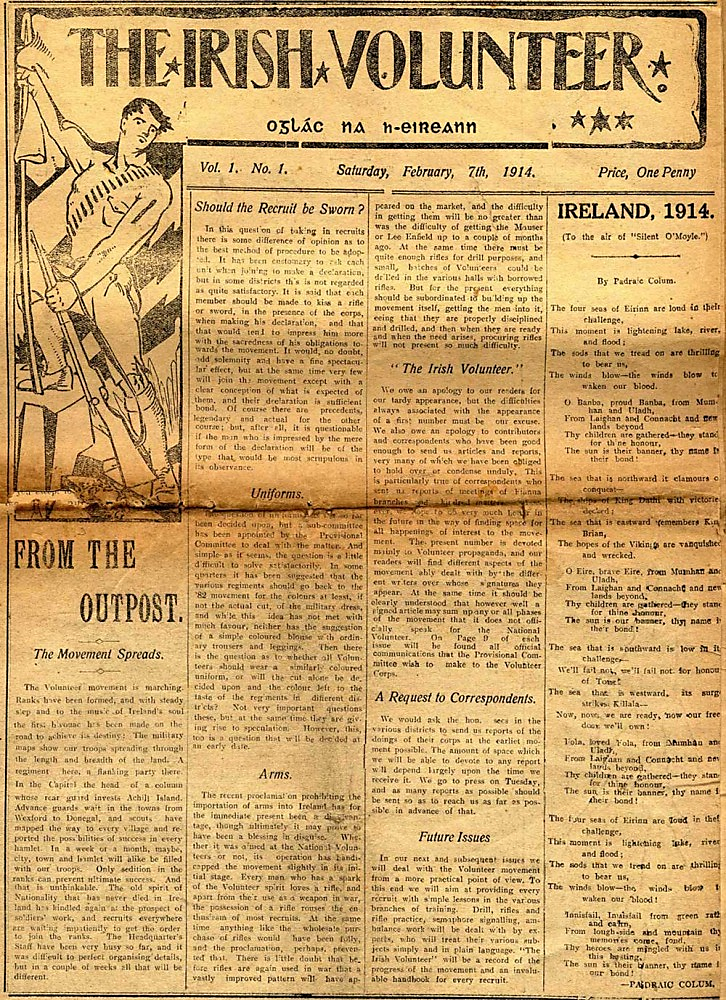 31
Νέα γενιά εθνικιστών, γεννημένων στις δεκαετίες 1870 & 1880
Έμφαση σε ιρλανδική ταυτότητα
Αντίδραση σε πολιτική εξαγγλισμού
Αναγέννηση έθνους με πολιτική, κοινωνική και οικονομικής αυτοδυναμίας
Σε Α΄ Παγκόσμιο Πόλεμο διαίρεση Ιρλανδίας
Αλληλεγγύη με Dominions (Redmond)
Αντιπολεμικό αίσθημα (παλαίμαχοι Πολέμου Boers, MacNeill)
Μεγάλες απώλειες σε Καλλίπολη (1915)
Μάρτιος 1916, επιβολή υποχρεωτικής στρατολόγησης σε Βρετ. Αυτοκρατορία πλην Ιρλανδίας
Απρίλιος 1916, «Πασχαλινή Εξέγερση» σε κρίσιμη φάση πολέμου
16 εκτελέσεις, 3.500 εκτοπίσεις
Μαζικές συλλήψεις με ισχνές αποδείξεις
Ριζοσπαστικοποίηση πληθυσμού
20ός αιώνας
32
24-30 Απριλίου 1916
Ένοπλη εξέγερση με σκοπό την ανεξαρτησία
Κατάληψη στρατηγικών σημείων σε Δουβλίνο και ανακήρυξη της Ιρλανδικής Δημοκρατίας
Irish Volunteers: Patrick Pearse, Irish Citizen Army: James Connolly, στρατιωτική ηγεσία IRB
Αναζήτηση γερμανικής συνδρομής, σχέδιο για απόβαση στα δυτικά και αποστολή οπλισμού
“By a minority of a minority”
Σκληρή καταστολή, εκτελέσεις και επιβολή στρατιωτικού νόμου
Αύξηση επιρροής Sinn Féin, σαρωτική νίκη σε εκλογές 1918 (73 από τις 105 έδρες)
Απρ. 1918, υποχρεωτική στρατολόγηση και σε Ιρλανδία. Δεν εφαρμόζεται λόγω πολιτικής αναταραχής
Easter RisingΑπρίλιος 1916
33
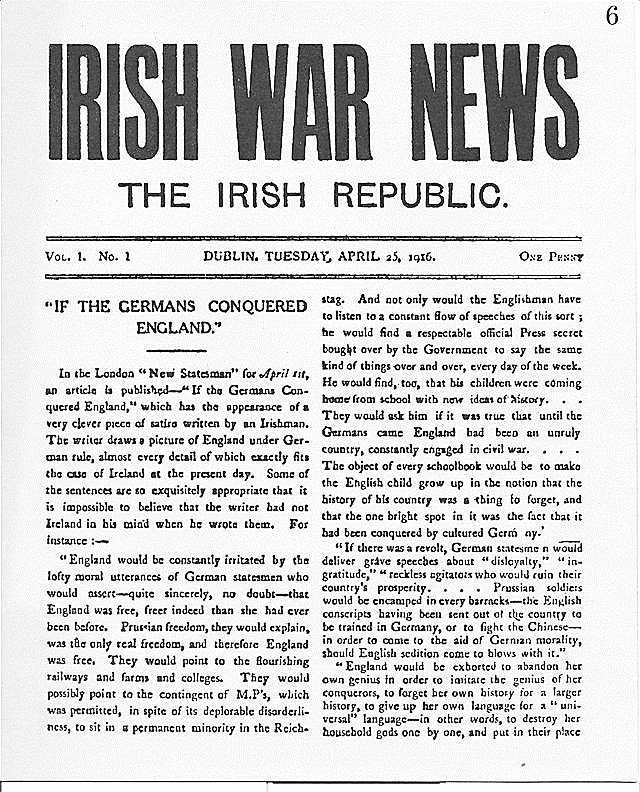 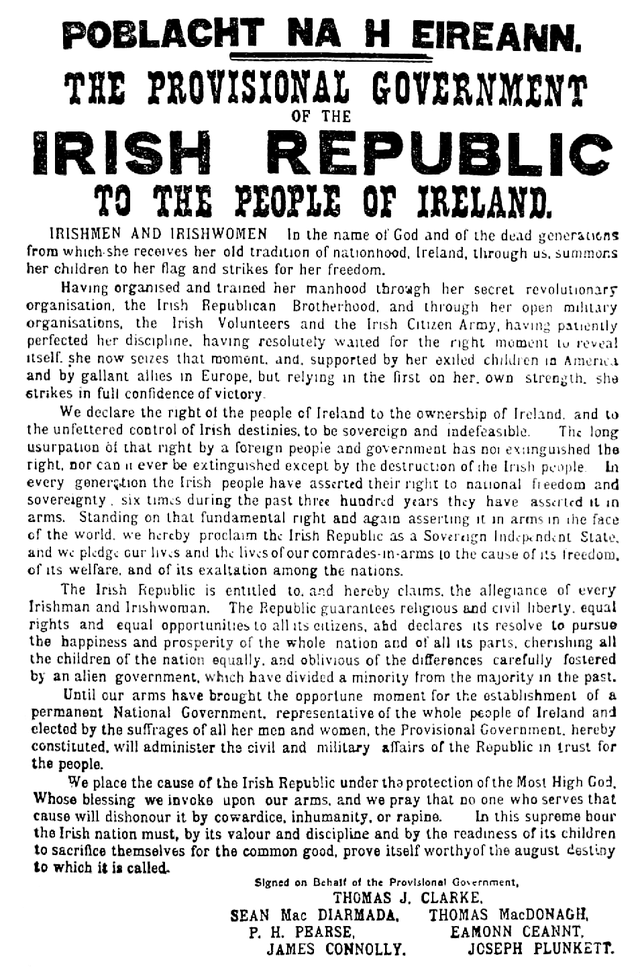 34
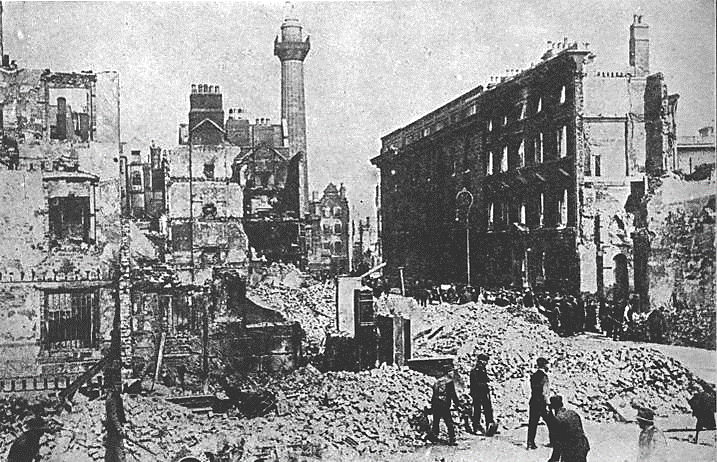 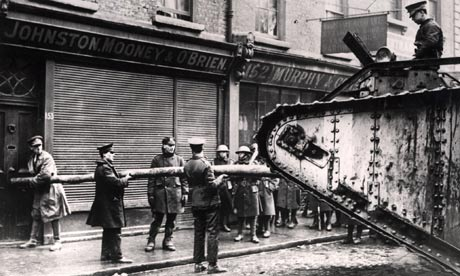 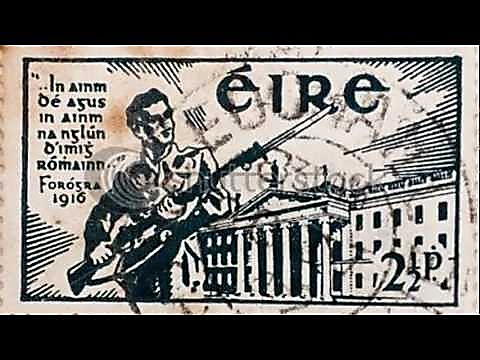 35
21.1.1919, μονομερής ανακήρυξη Ανεξαρτησίας. Εκλεγμένοι βουλευτές συγκροτούνται σε Ιρλανδικό Κοινοβούλιο στο Δουβλίνο (Dáil Éireann). Éamon de Valera, Πρόεδρος της Δημοκρατίας
Δημιουργία παράλληλου κρατικού μηχανισμού (δικαστήρια, συλλογή φόρων)
Στήριξη από IRA (εξέλιξη Irish Volunteers)
Επιθέσεις σε αστυνομικές δυνάμεις (Royal Irish Constabulary, ένοπλοι), απελευθέρωση κρατουμένων
Black and Tans και Auxiliaries. Αντίποινα σε πολίτες.
21/11/1920, “Bloody Sunday”. Κήρυξη στρατιωτικού νόμου
6/12/1921, υπογραφή Anglo-Irish Treaty (με απειλή πολέμου) 
Δημιουργία Irish Free State με καθεστώς Dominion
David Lloyd George / Michael Collins, Arthur Griffith
1921-1922, ταυτόχρονες ταραχές και σε Ινδία, Αίγυπτο, Κύπρο
Ιαν. 1922, έγκρισή της με μικρή πλειοψηφία από Dáil (64-57)
Πόλεμος της Ανεξαρτησίας1919-1921
36
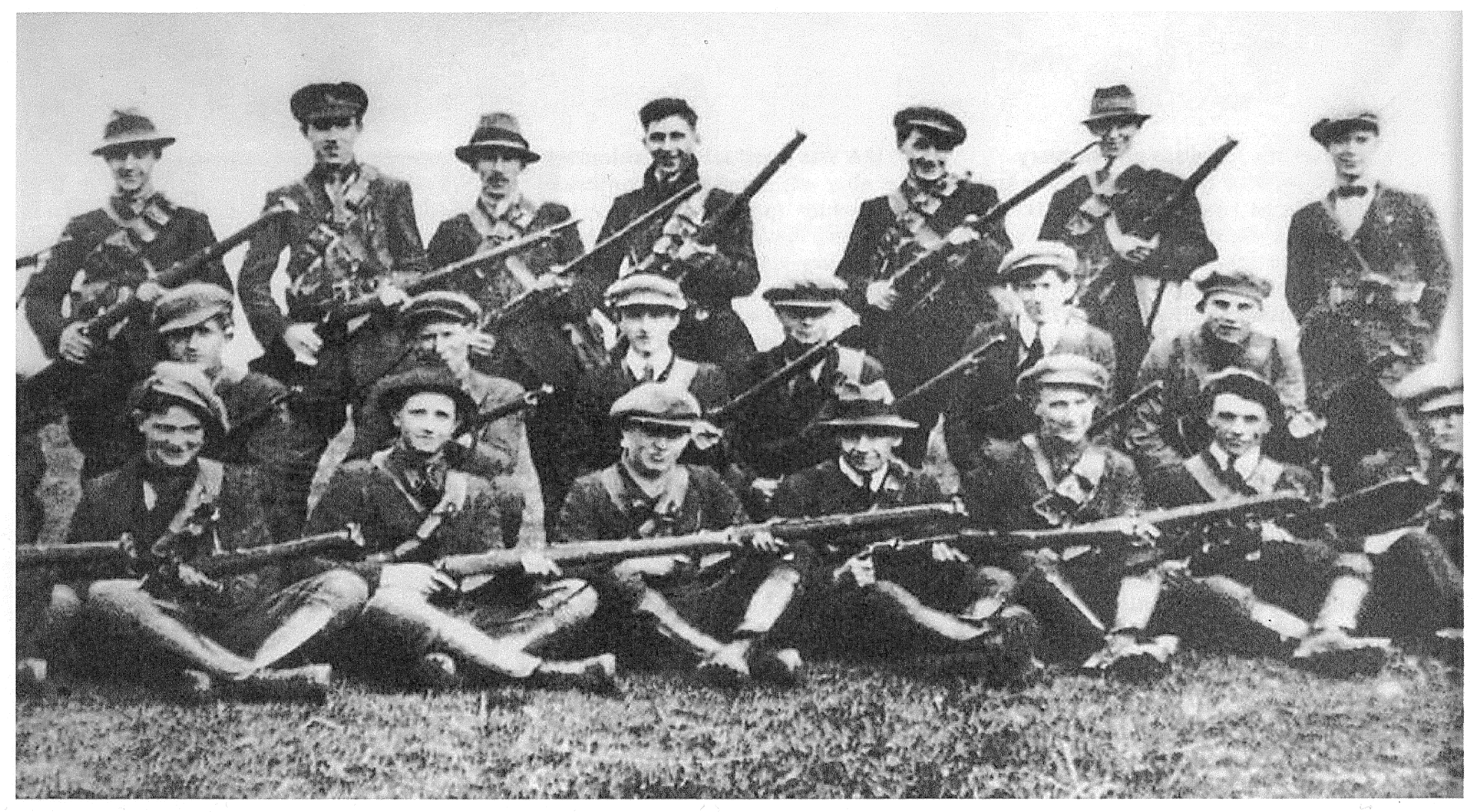 37
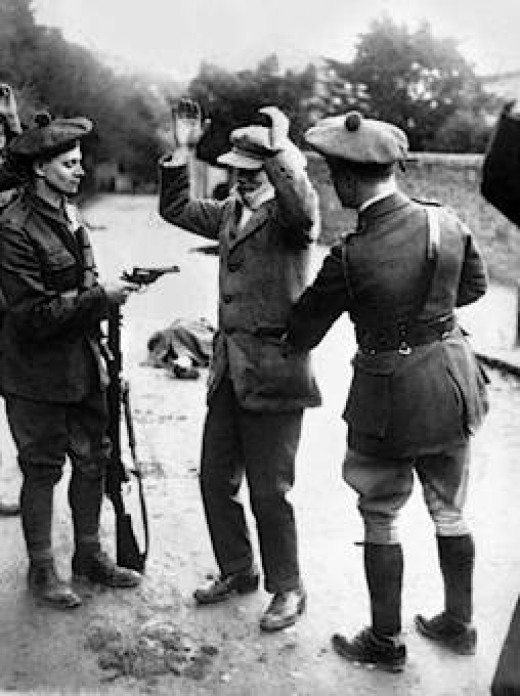 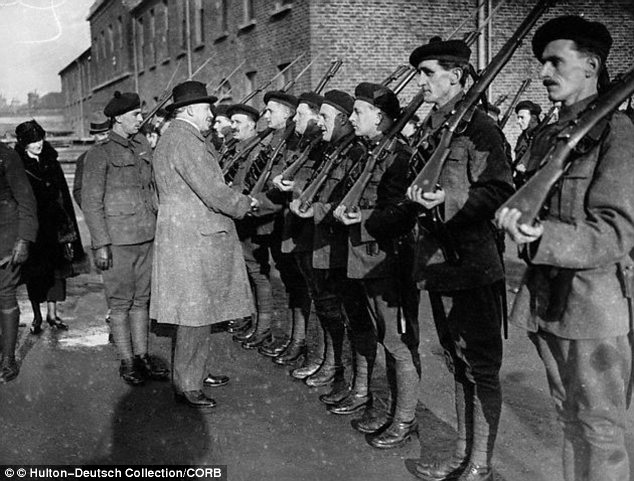 38
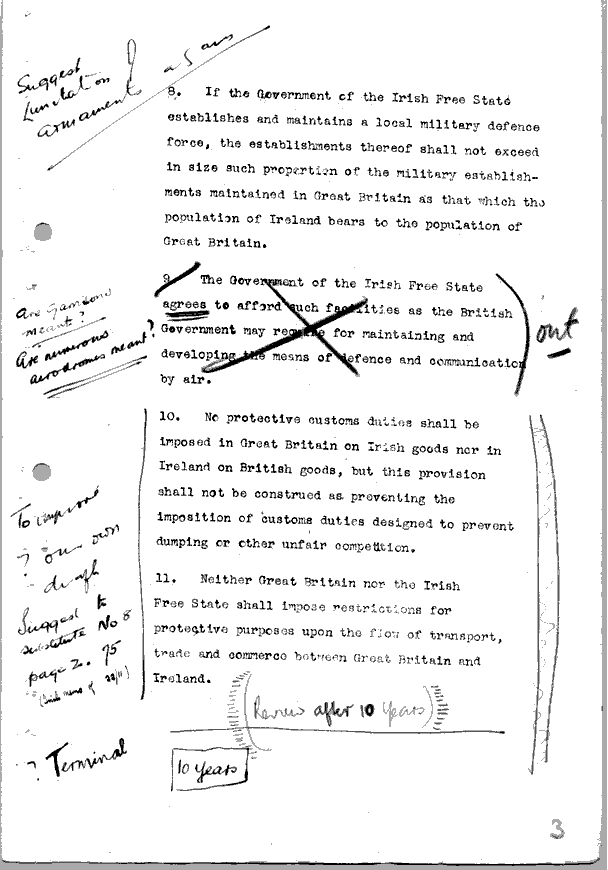 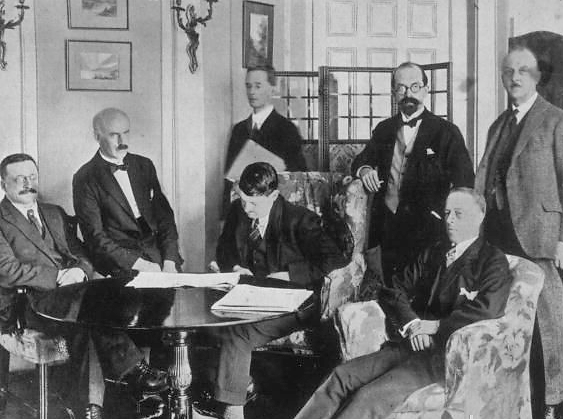 Η αγγλο-ιρλανδική συνθήκη με σημειώσεις του Griffith
39
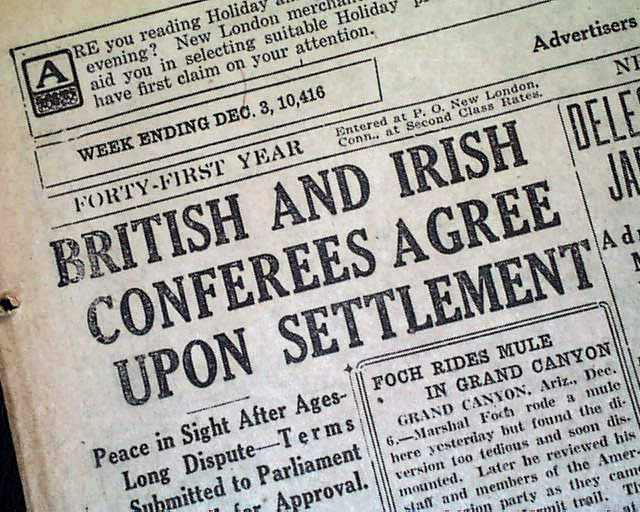 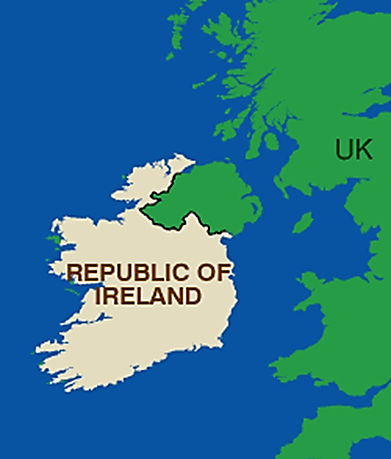 40
Διαίρεση σε Ελεύθερο Ιρλανδικό Κράτος και 6 κομητείες Βόρειας Ιρλανδίας που παραμένουν σε Μεγ. Βρετανία
Όρκος υπακοής σε βασιλέα
Ριζική διαφωνία με όρους ειρήνης («προδοσία»)
Michael Collins: “not the ultimate freedom that all nations aspire and develop, but the freedom to achieve freedom”
Παραίτηση Eamon de Valera με επικύρωση συνθήκης, άρνηση ένταξης σε British Commonwealth
Άρνηση αφοπλισμού ενόπλων,εμφύλια σύρραξη μεταξύ ομάδων του IRA
Βρετανικές ενισχύσεις σε κυβερνητικές δυνάμεις, επικράτηση σε πόλεις
Τακτική ανταρτοπολέμου αντιπάλων Συνθήκης
Σύντομος αλλά πολύνεκρος πόλεμος, απώλεια ιστορικών στελεχών (Michael Collins, Cathal Brugha, Liam Lynch)
Εμφύλιος πόλεμος 1922-1923
41
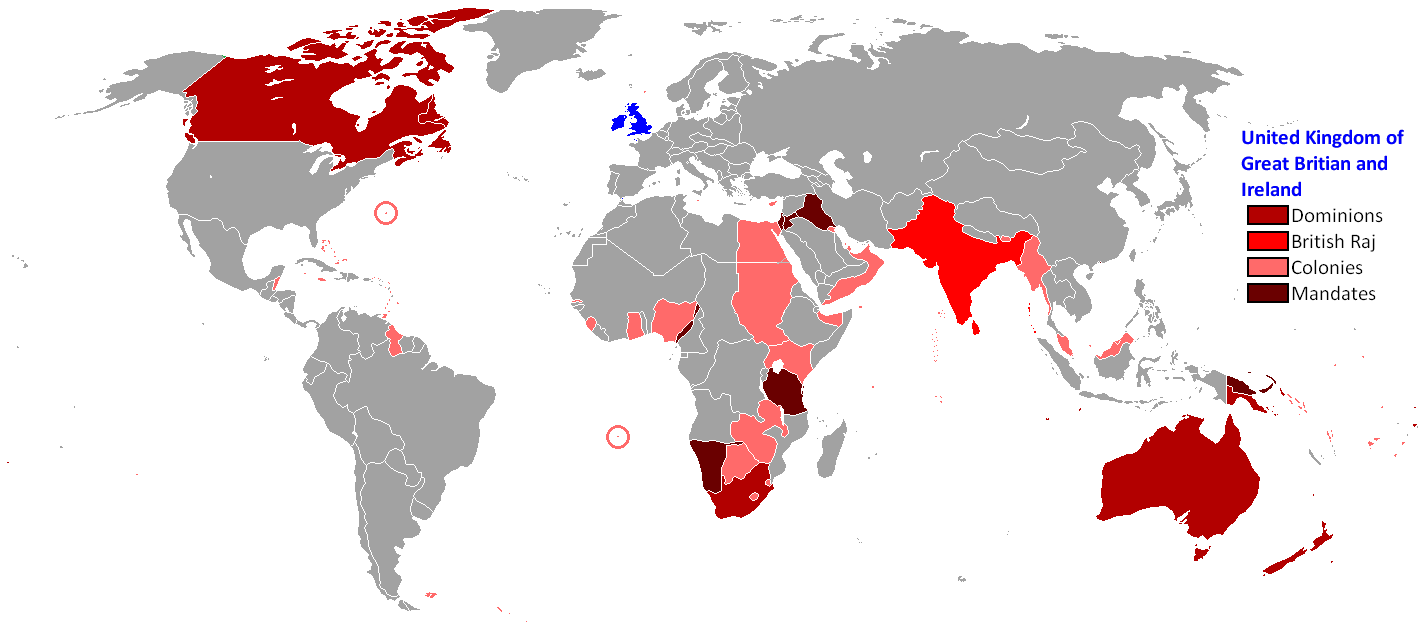 42
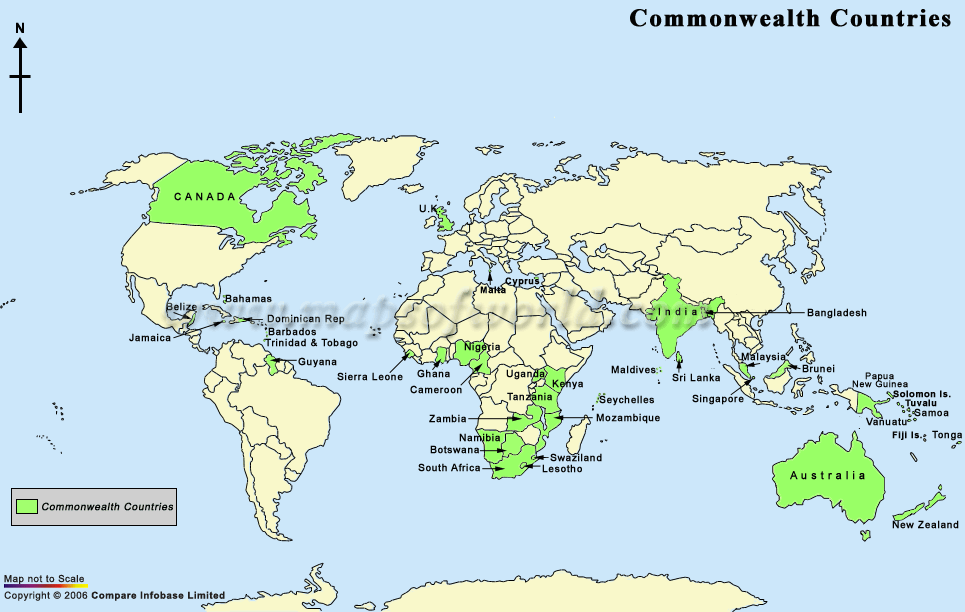 43
6 Δεκ. 1922 – 29 Δεκ. 1937
Dominion της Βρετανικής Κοινοπολιτείας
Ιούλιος 1937, έγκριση με δημοψήφισμα νέου Συντάγματος (de Valera)
Αλλαγή ονομασίας κράτους: Ireland / Éire 
Ουδετερότητα σε Β’ Παγκόσμιο Πόλεμο αλλά σε «κατάσταση εκτάκτου ανάγκης» (state of emergency)
Απρίλιος 1949, Ιρλανδία αποχωρεί από Κοινοπολιτεία και ανακηρύσσεται Δημοκρατία
Irish Free State (Saorstát Éireann)
44
Michael Collins
1890-1922
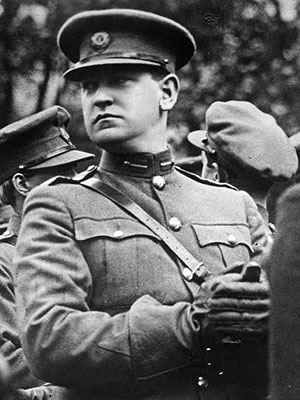 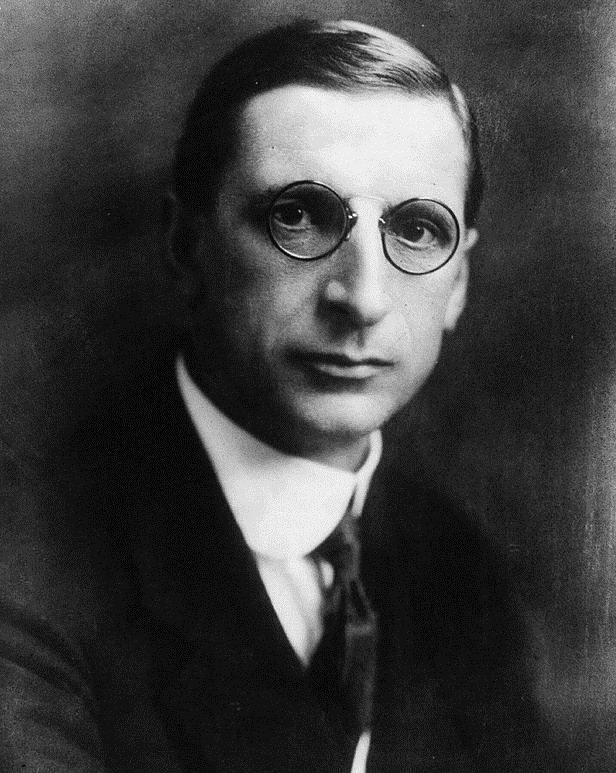 Éamon de Valera
1882-1975
45
1968-1998
Περίοδος εθνοτικών συγκρούσεων σε Βόρεια Ιρλανδία
Προτεστάντες ενωτικοί υπέρ παραμονής σε Μεγ. Βρετανία  Καθολικοί εθνικιστές υπέρ ενωμένης Ιρλανδίας
Τρομοκρατικές επιθέσεις σε Β. Ιρλανδία και Αγγλία, πάνω από 3.500 θύματα
Βίαιες συγκρούσεις παραστρατιωτικών ομάδων, Provisional Irish Republican Army (διάσπαση IRA)
Απεργίες πείνας συλληφθέντων για αναγνώρισή τους ως πολιτικών κρατουμένων
5 Μαΐου 1981, θάνατος Bobby Sands μετά από 66 μέρες απεργίας πείνας (κυβέρνηση Margaret Thatcher)
1998, ειρήνευση με Συμφωνία Μπέλφαστ (Good Friday Agreement)
“The Troubles”
46
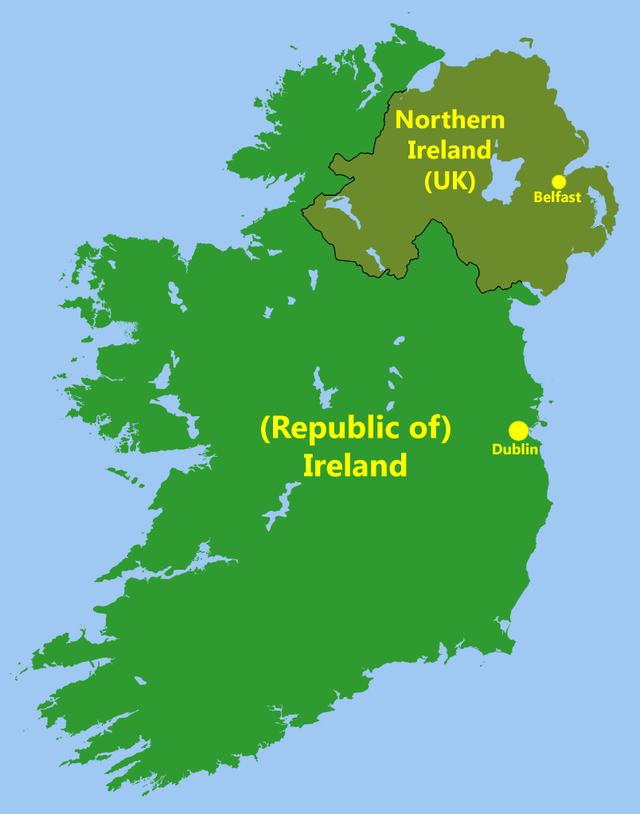 47
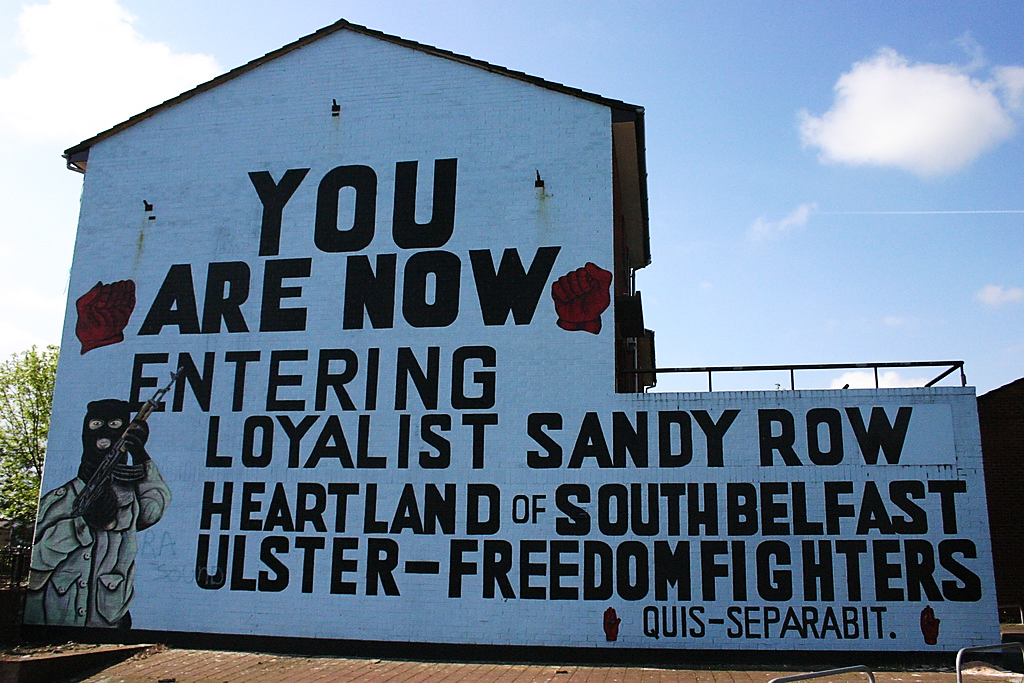 48
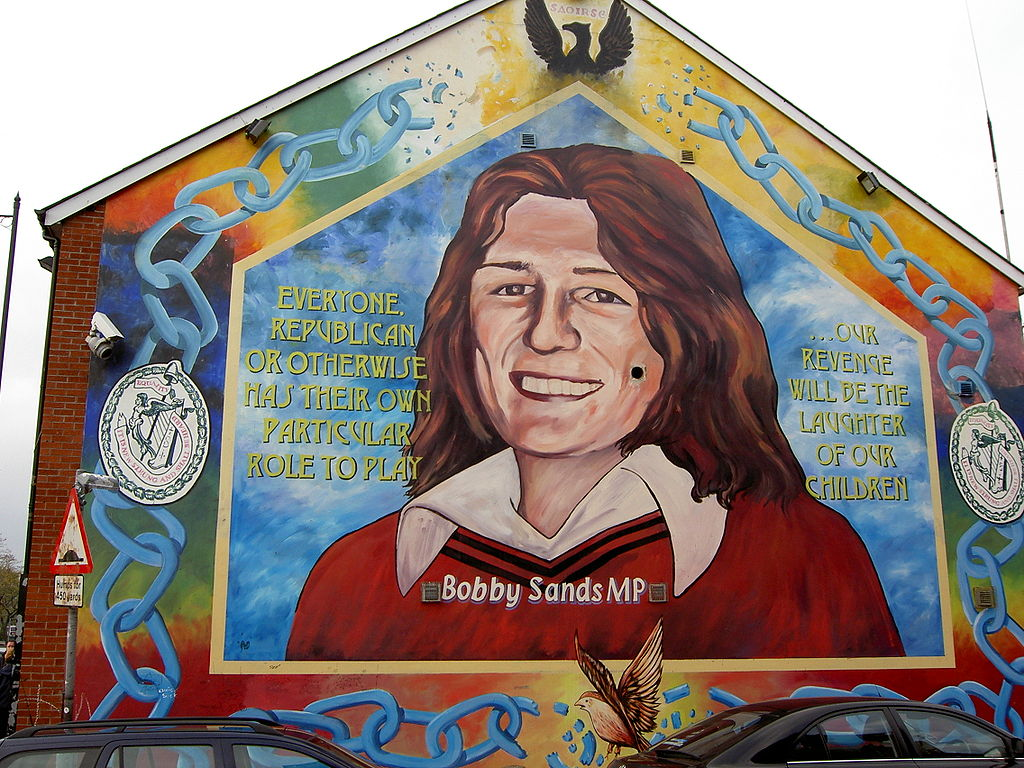 49
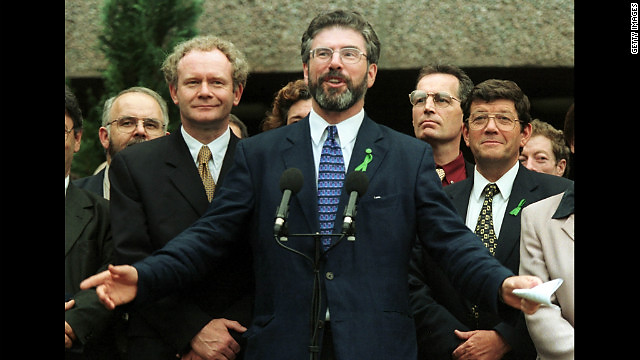 50
Ο Gerry Adams ανακοινώνει την Συμφωνία του Belfast (10 Απριλίου 1998)